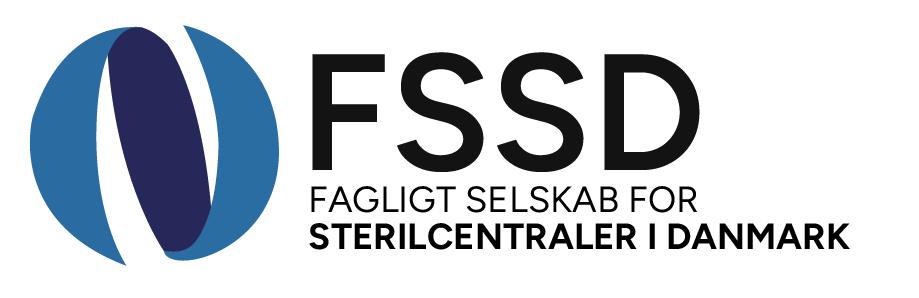 Faglig Viden 
 - findes den på 
”Google”, ”ChatGPT”, ”Copilot” 
eller i 
kaffepausen?
Mette Helmig, Den Fælles Sterilcentral, Gentofte Hospital
Karin Bundgaard, Aalborg Universitetshospital & Aalborg Universitet
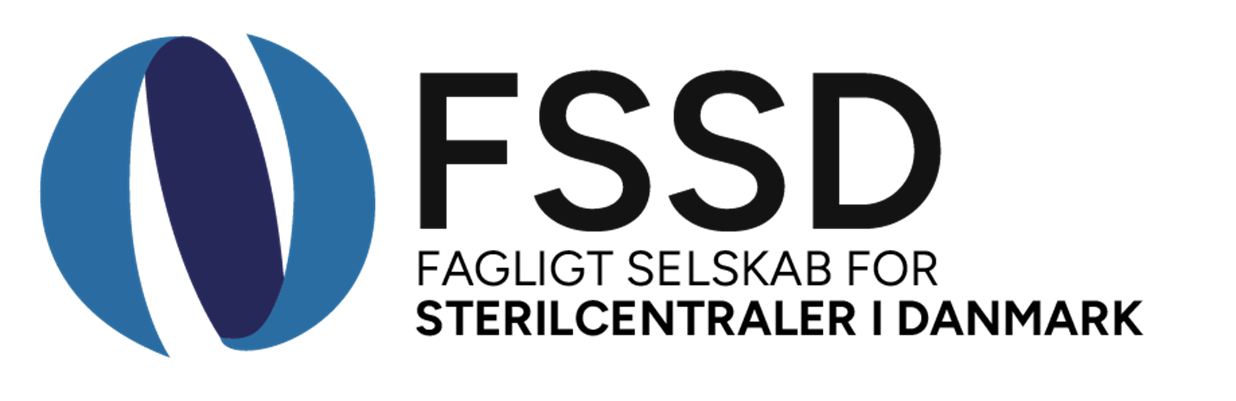 Ref.: Google
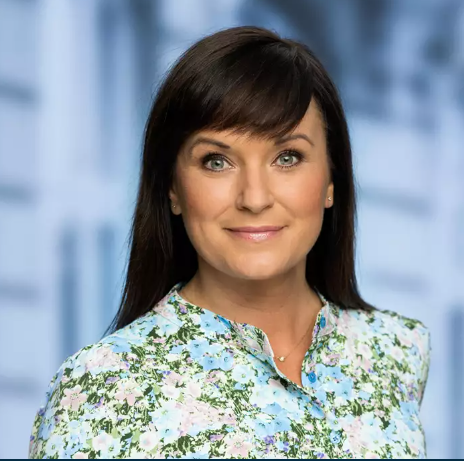 Styrelser under Sundhedsministeriet?
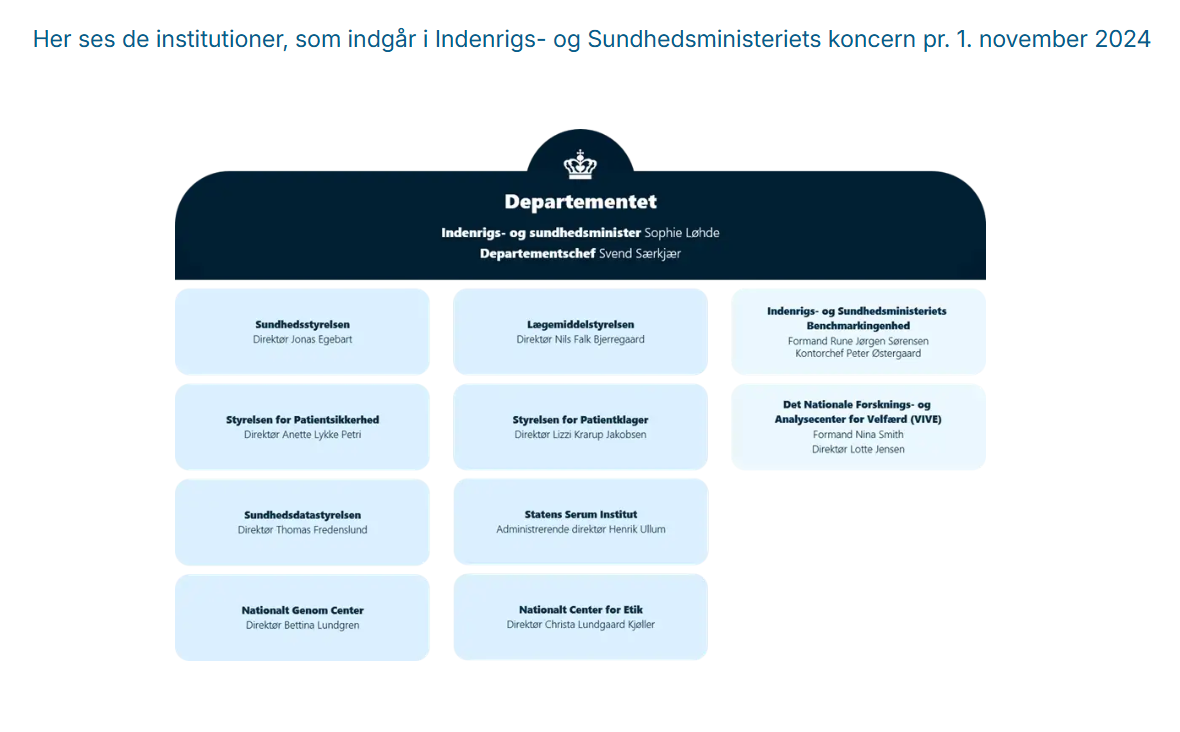 Sundhedsstyrelsen 
Jonas Egebart
Lægemiddelstyrelsen 
Nils Falk Bjerregaard
Styrelsen for Patientsikkerhed 
Anette Lykke Petri.
Styrelsen for Patientklager 
Lizzi Krarup Jakobsen
Sundhedsdatastyrelsen 
Thomas Fredenslund
Statens Serum Institut
 Henrik Ullum
Ref.: Informationer hentet fra Sundhedsministeriets hjemmeside 2025.05.04
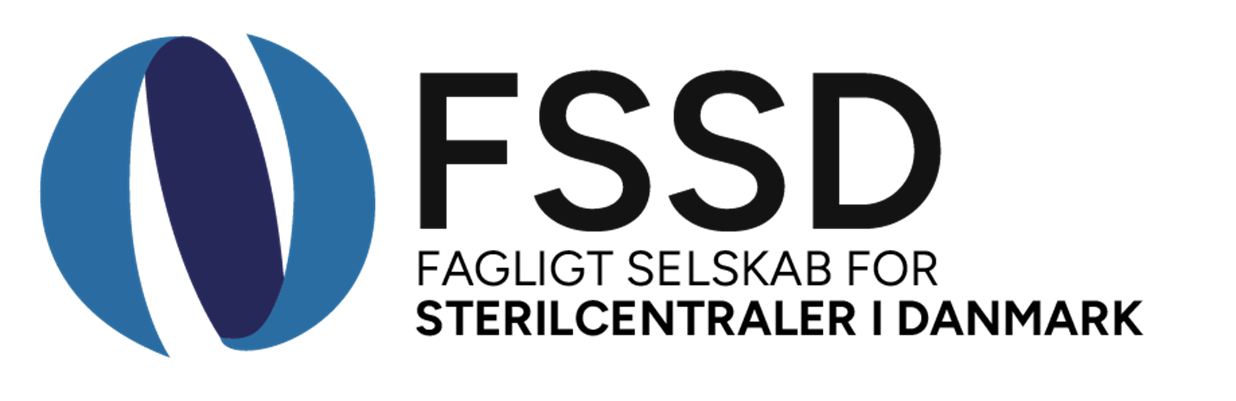 Love, Bekendtgørelser og Forordninger
Sundhedsloven (LBK nr. 247 af 12/03/2024)
Overordnet lovgivning på sundhedsområdet omhandler bl.a. patientens ret til behandling og information, men også patientsikkerhed og indrapportering af utilsigtede hændelser, som har betydning for området omkring genbehandling af medicinsk udstyr. Sundhedsloven beskriver ikke kvalitetsniveauet i forhold til genbehandlingsprocessen. 
Direktiver/forordninger/love/styrelser danner den legale ramme, sundhedsvæsenets aktører forventes at følge bl.a.:
Lov om medicinsk udstyr, LBK nr. 139 af 15/02/2016 
Lov om produktsikkerhed, LOV nr. 1262 af 16/12/2009 
Arbejdsmiljøloven, LBK nr. 1084 af 19/09/2017 
Kemikalieloven, LBK nr. 115 af 26/01/2017.
Ref.: Lægemiddelstyrelsen ifm. tekst til 
Fagbog for Operationssygeplejersker, Forlaget Munksgaard
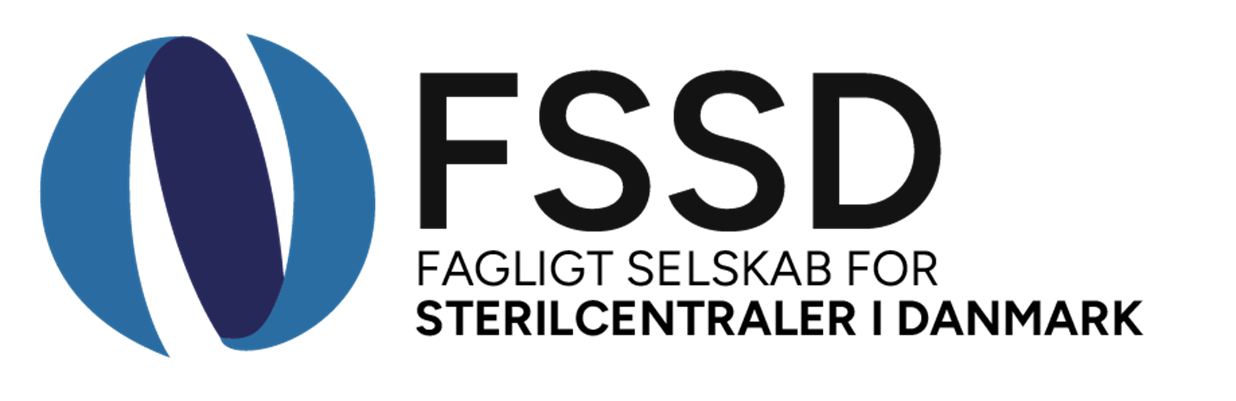 Love, bekendtgørelser, forordninger
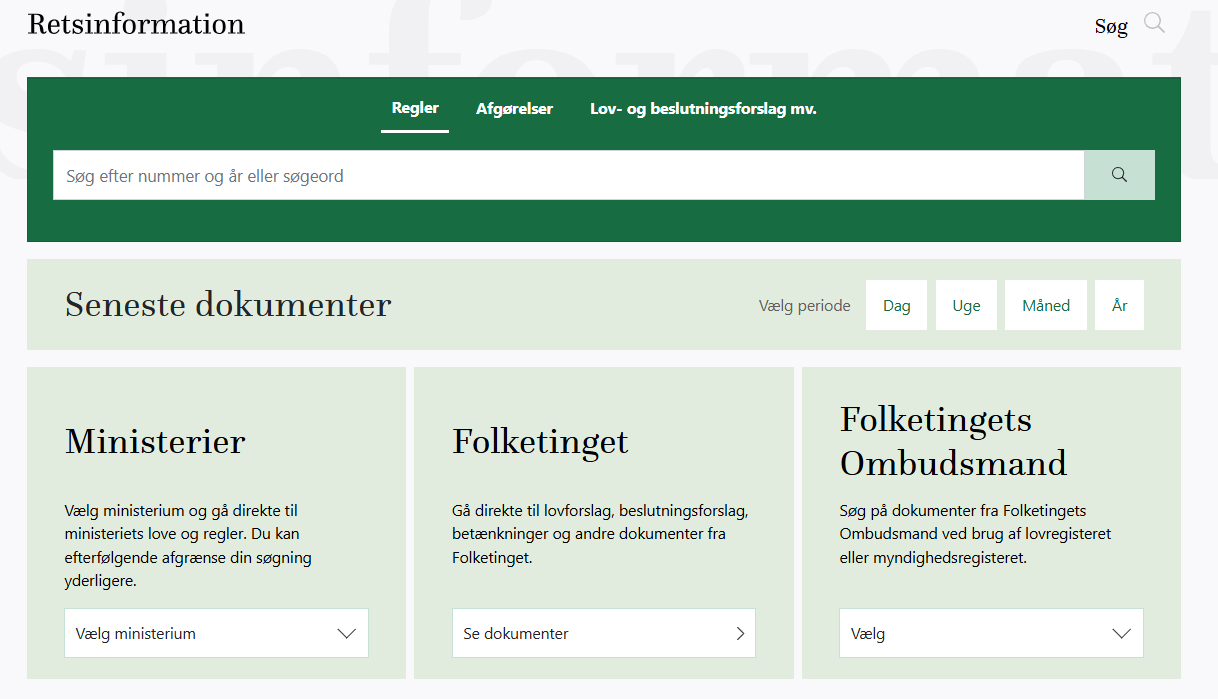 https://www.retsinformation.dk/
Forordningen for medicinsk udstyr
Gælder MDR for sundhedsvæsnet?
Sundhedspersoners (eller andres) anvendelse af medicinsk udstyr er ikke umiddelbart reguleret i forordningen om medicinsk udstyr – der er tale om en produktlovgivning, som angiver, hvordan fabrikanter retmæssigt kan CE-mærke medicinsk udstyr og markedsføre udstyret i DK/EU, samt krav til fabrikanters overvågning af udstyret efter det er sat på markedet.
Ref: mail fra lægemiddelstyrelsen (Sofia) 2025.01.23
Definition:
’Medicinsk udstyr’ betyder ethvert instrument, apparat, udstyr, software, implantat, reagens, materiale eller anden genstand, som ifølge fabrikanten er bestemt til anvendelse, alene eller i kombination, på mennesker med henblik på et eller flere særlige medicinske formål.
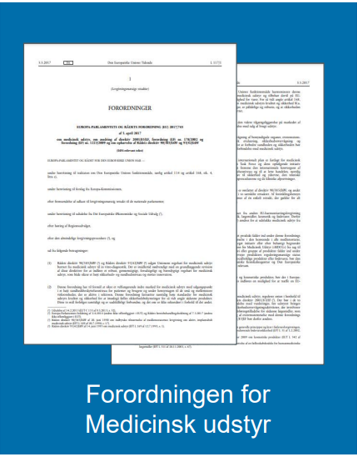 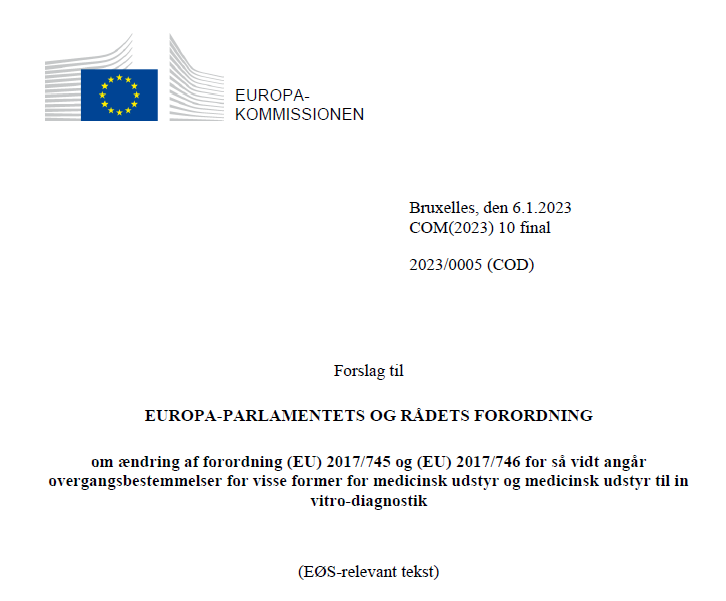 [Speaker Notes: Formålet med MDR
at styrke patientsikkerheden og tilgængeligheden af nyt udstyr ved at understøtte markedsføringen og skærpe overvågningen af udstyret

Stramme lovgivningen da den ikke har holdt trit med den videnskabelige og tekniske udvikling af medicinsk udstyr

Sikre sporbarhed på tværs af EU ved at anvende EU registre (EUDRAMED)

Stimulere innovation 
Høj udviklingstempo i Medicobranchen = kort udviklingscyklus = behov for øget overvågning for at sikre ”sikre produkter”]
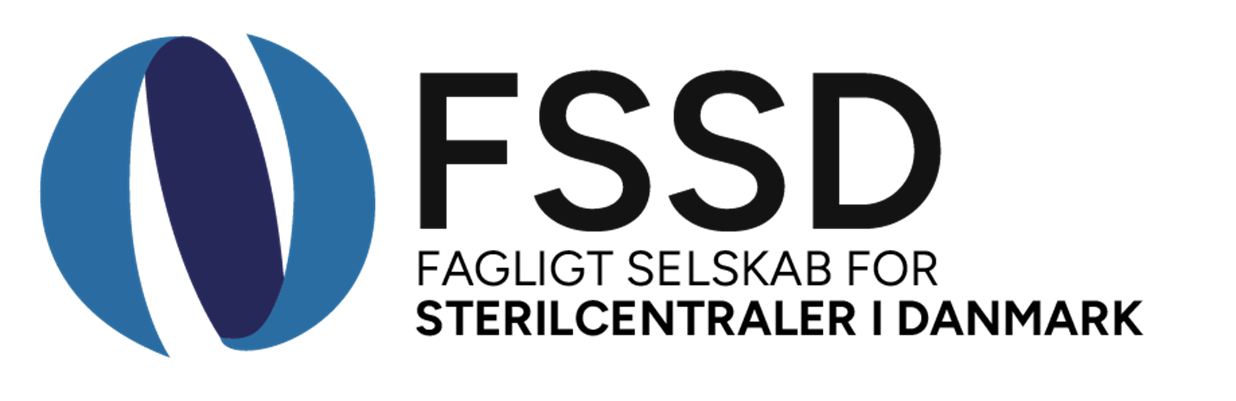 Historisk udvikling af ”retningslinjer”
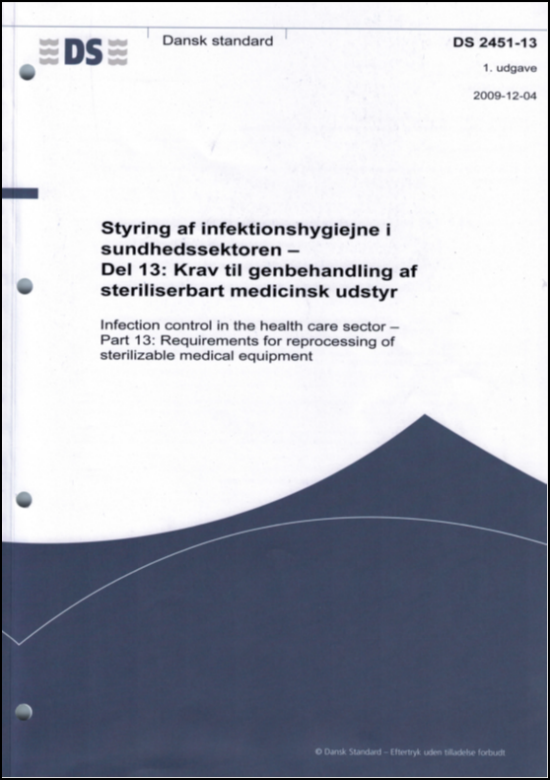 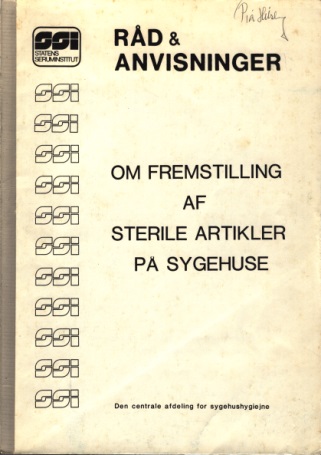 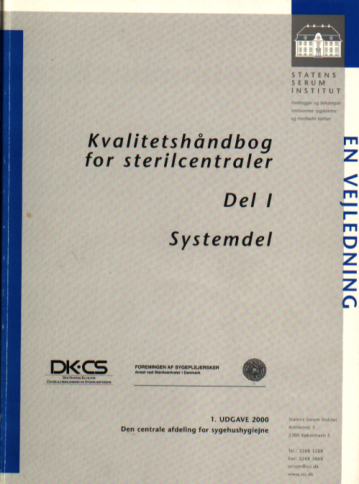 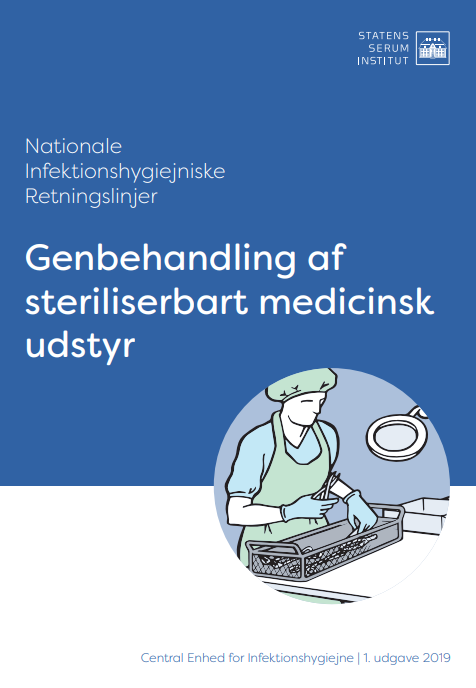 1989
2009
2000
2019
Nationale infektionshygiejniske retningslinjer
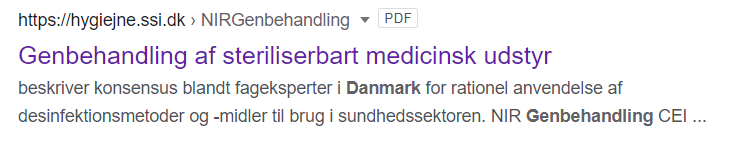 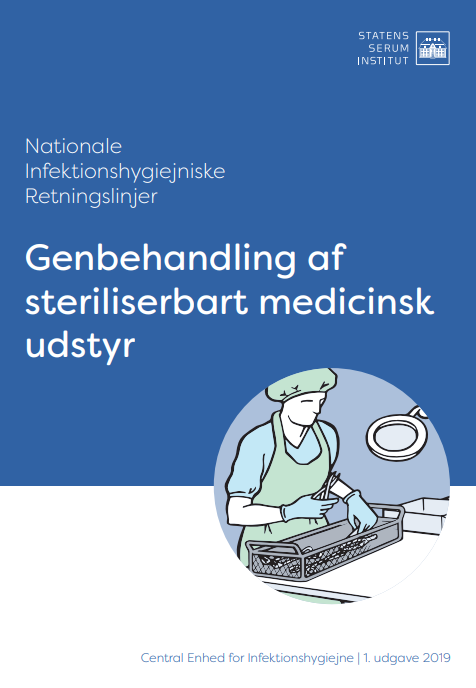 2022 Sundheds- og ældreministeriet
2025 Indenrigs- og Sundhedsministeriet
NIR opfylder Sundheds- og Ældreministeriets opdrag til Central Enhed for Infektionshygiejne (CEI) om et enstrenget system af retningslinjer. 
CEI, som er en central rådgivende og vejledende enhed for det danske sundhedsvæsen og dets institutioner, er ansvarlig for udarbejdelse og udgivelse af disse i samarbejde med infektionshygiejniske og kliniske samarbejdspartnere. Anbefalingerne er faglige anbefalinger, baseret på videnskabelig litteratur (om muligt evidensbaseret), internationale retningslinjer, guidelines inden for området, lovmæssige krav samt ”best practice”. For hvert delemne er anbefalingerne opsummeret i bokse med overskriften ”Anbefalinger”.
Ref.: https://hygiejne.ssi.dk/NIRGenbehandling
NIR fortsat
!! Den videnskabelige litteratur er sparsom og mangler opdatering
Anbefalingerne i NIR er faglige anbefalinger, baseret på videnskabelig litteratur, internationale retningslinjer og guidelines inden for området, konsensusbaseret ”best practice” samt ikke mindst dansk og europæisk lovgivning og standarder. 

Det skal pointeres!!!!
- at afvigelse fra de faglige anbefalinger kræver tungtvejende argumenter baseret på en risikovurdering
Ref: https://hygiejne.ssi.dk/NIRGenbehandling
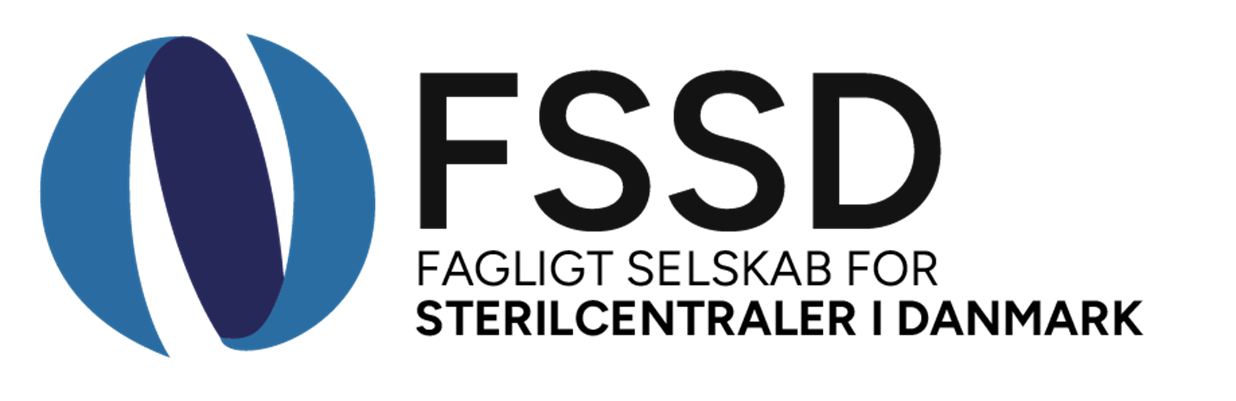 Kvalitetsledelsessystemer
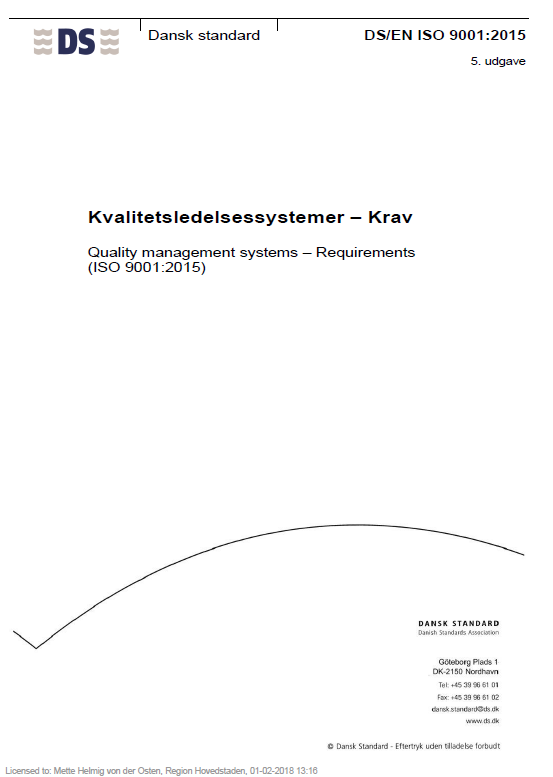 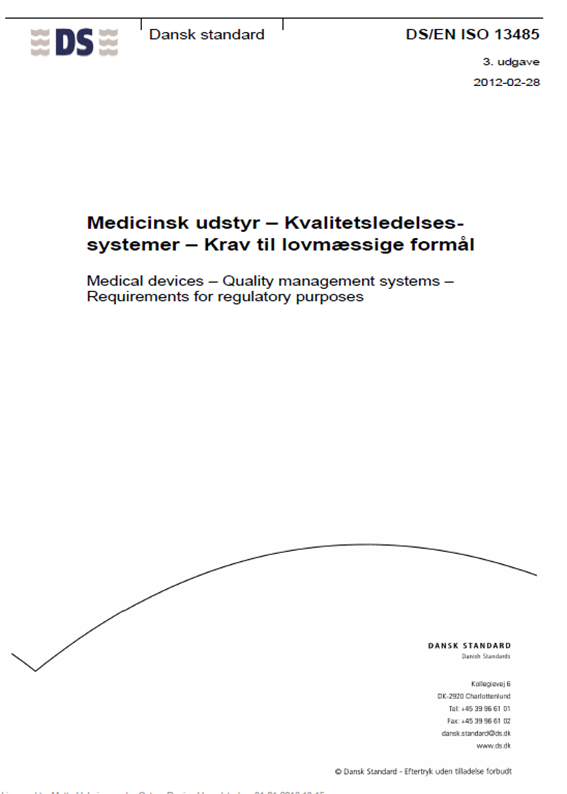 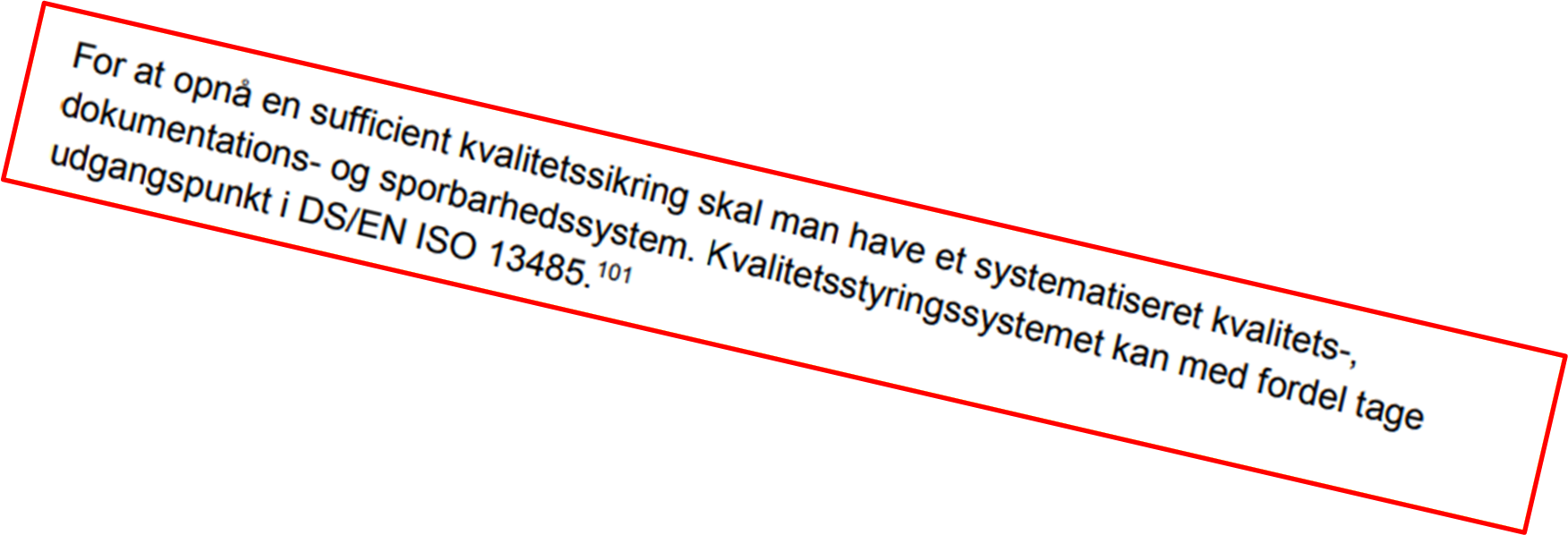 Ref.: NIR genbehandling
Standarderhttps://www.ds.dk/da/ydelser/faa-adgang-til-standarder
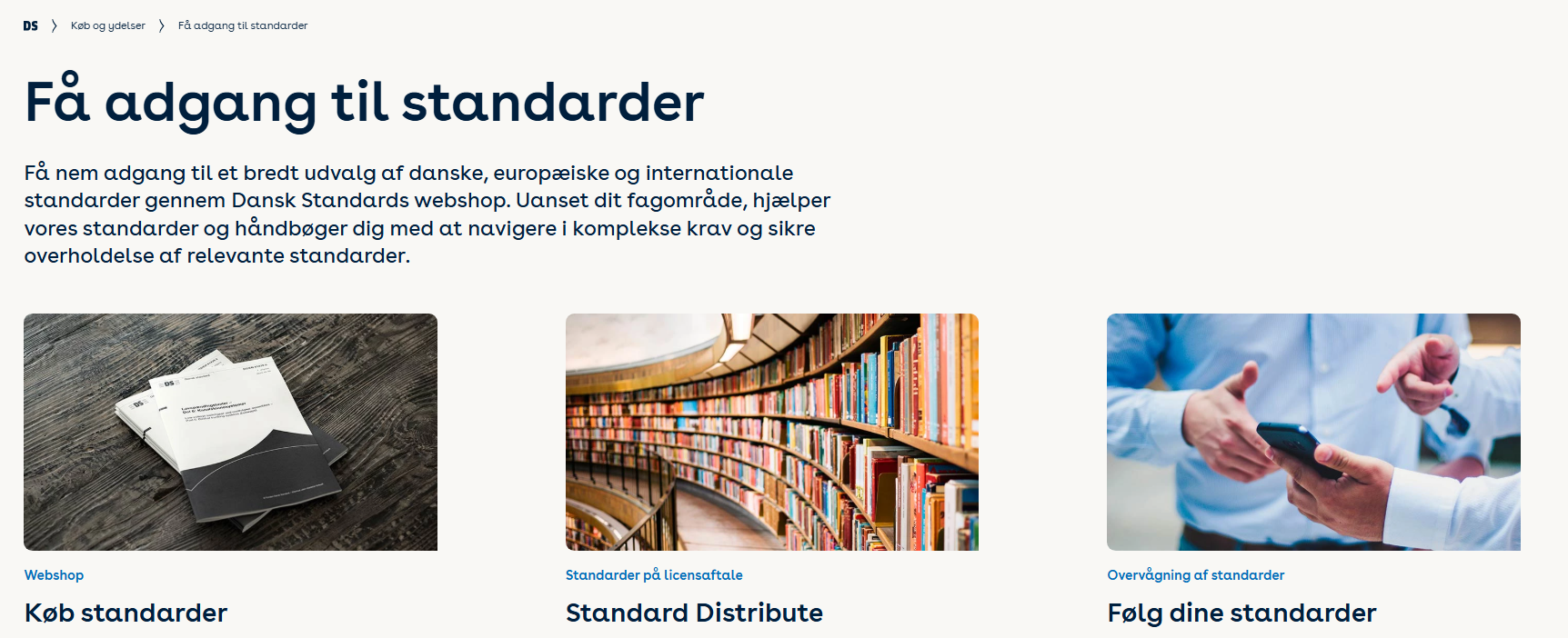 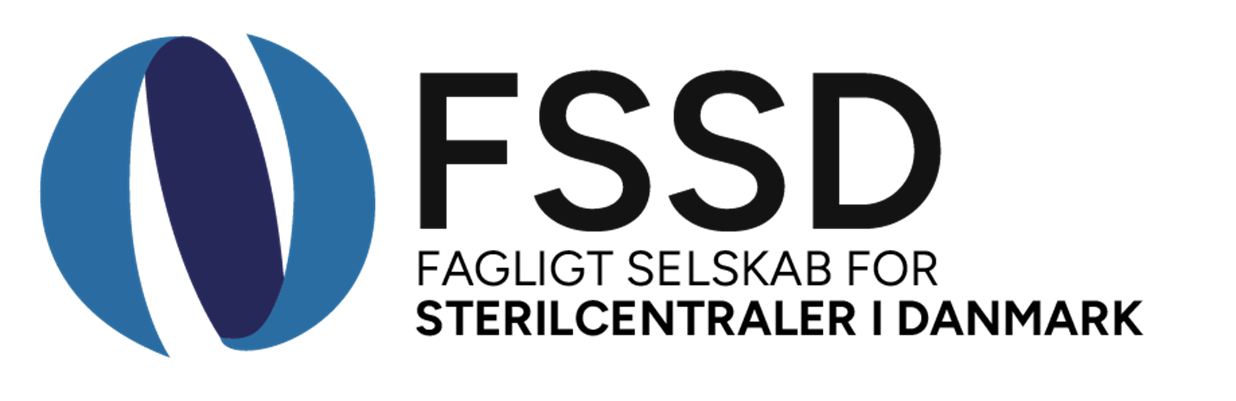 Harmoniserede standarder
Når EU vedtager et direktiv/en forordning skal alle, der markedsfører 
produkter/ydelser i Europa, kunne dokumentere, at de opfylder 
kravene i direktivet.

Harmoniserede standarder (europæiske)
beskriver detaljeret, hvordan direktivets overordnede krav kan opfyldes 
er bestilt af EU-Kommissionen
relaterer sig direkte til direktiverne og er med til, at sikre produkternes frie bevægelighed
ved at følge standarderne er producenterne sikre på, at de opfylder de tilsvarende væsentlige sikkerheds- og sundhedskrav i direktiverne
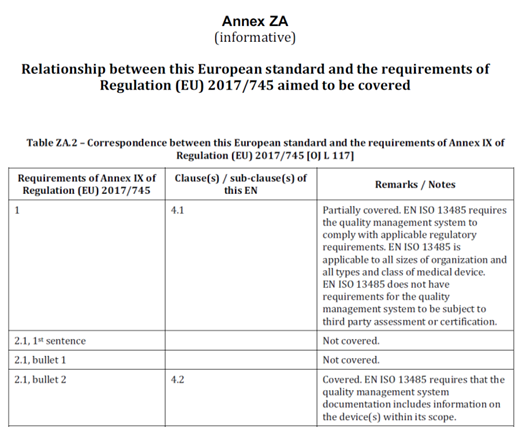 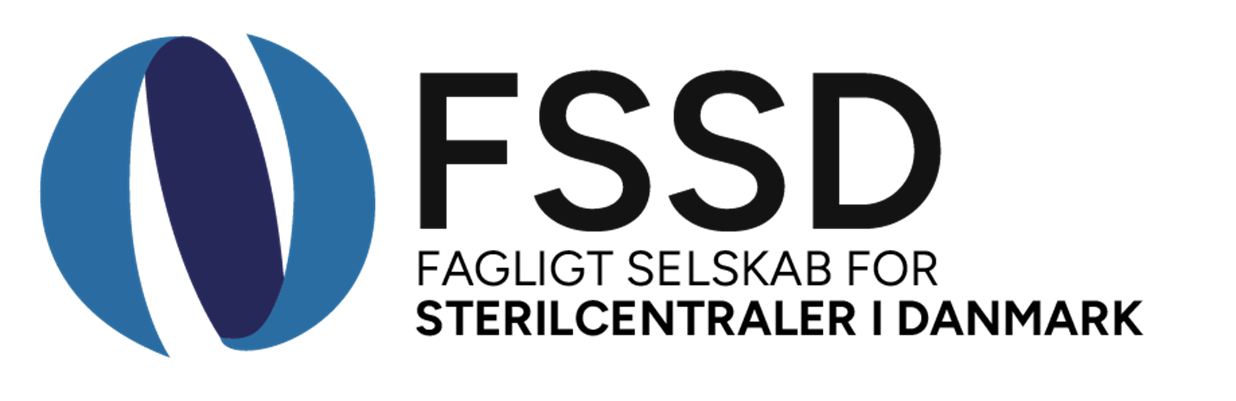 Relevant national og international sparring
Fagligt Selskab for Sterilcentraler i Danmark – www.fssd.dk
Temadage & Årskongres
Dansk Selskab for Infektionsforebyggelse – www.dsif.dk
Temadage & konferencer
Fagligt Selskab for Hygiejnesygeplejersker - https://dsr.dk/faglige-selskaber/hygiejnesygeplejersker/#
Temadage & konference 
Forum for Sygehus Teknik og Arkitektur - https://fsta.dk/
Konference & faglige netværk
Fagligt selskab for operationssygeplejersker https://dsr.dk/faglige-selskaber/operationssygeplejersker/ 
Dansk standard 
Steriliseringsudvalg  https://www.ds.dk/da/udvalg/standardisering 
Lægemiddelstyrelsen, Styrelsen for patientsikkerhed, Dansk Selskab for patientsikkerhed og mange flere……
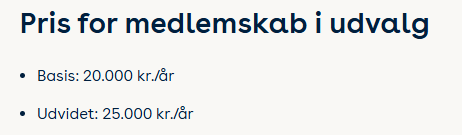 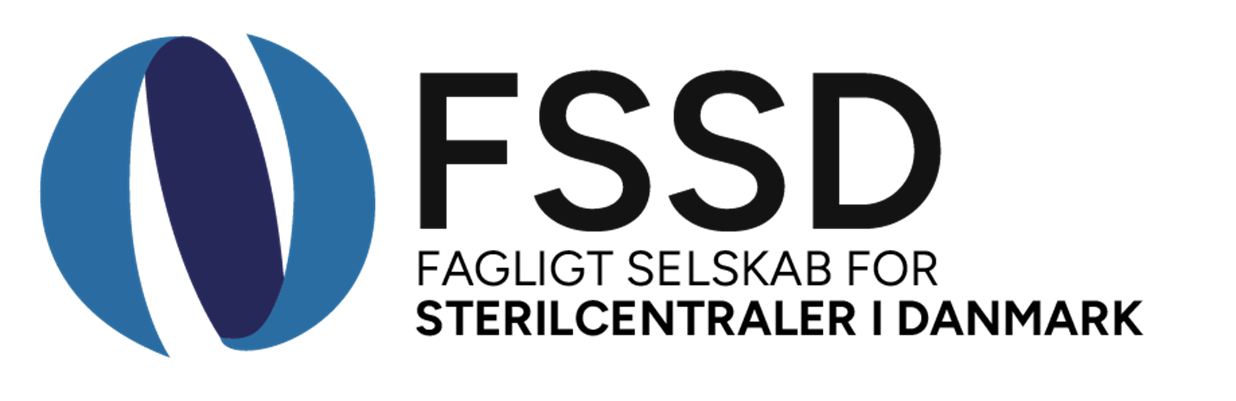 Relevant national og international sparring
World Federation for Hospital Sterilisation Sciences – www.wfhss.com
Verdenskongres hvert år (2025 Hongkong, 2026 Serbien)
Guidelines (WFHSS Guidelines, International Guidelines)
Education (WFHSS E-learnings, Training programme level 1 og 2) (adgang skal købes)
Publications (Scientific Publications, Central Service (adgang skal købes)
Links
Research Grant (10.000 Euro)
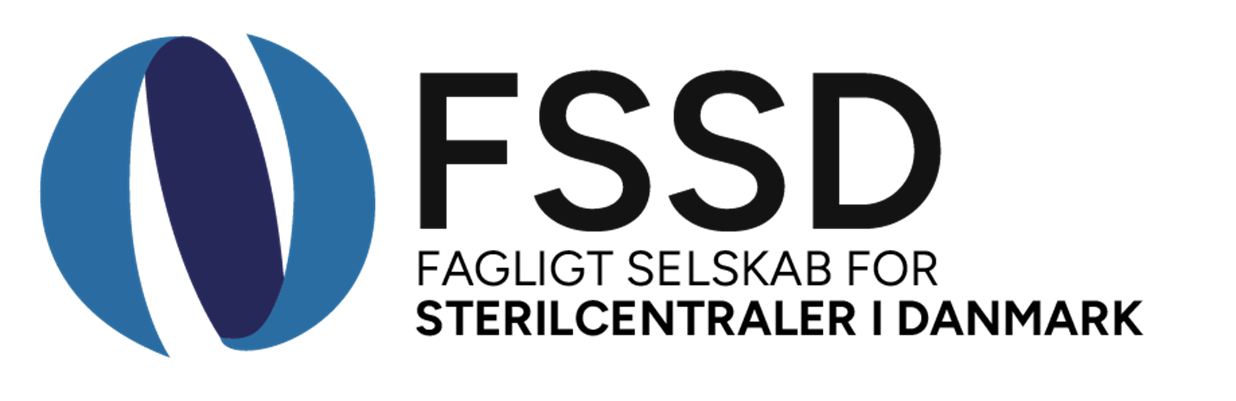 Relevant national og international sparring
Arbeitskreis Instrumenten-Aufbereitung (AKI) e.V. - www.a-k-i.org
Publications (Publications, Guidelines), Links, AKI Block, Services
Aesculap Academi - https://global.aesculap-academy.com/
Hot Topic webinars https://lnkd.in/d9pibwsG
World Health Expo WHX - www.worldhealthexpo.com/en/home.html
International WHX events
Nordiske sammenslutninger
NFSH Norsk Forum for smittevern i helsetjenesten https://www.smittevernforum.no/
SFVH Svensk Förening för Vårdhygien https://www.sfvh.se/
MEDICA i Dusseldorf 17 to 20 November 2025
Dansk selskab for sygeplejeforskning
CEI nyt, LinkedIN med mange flere
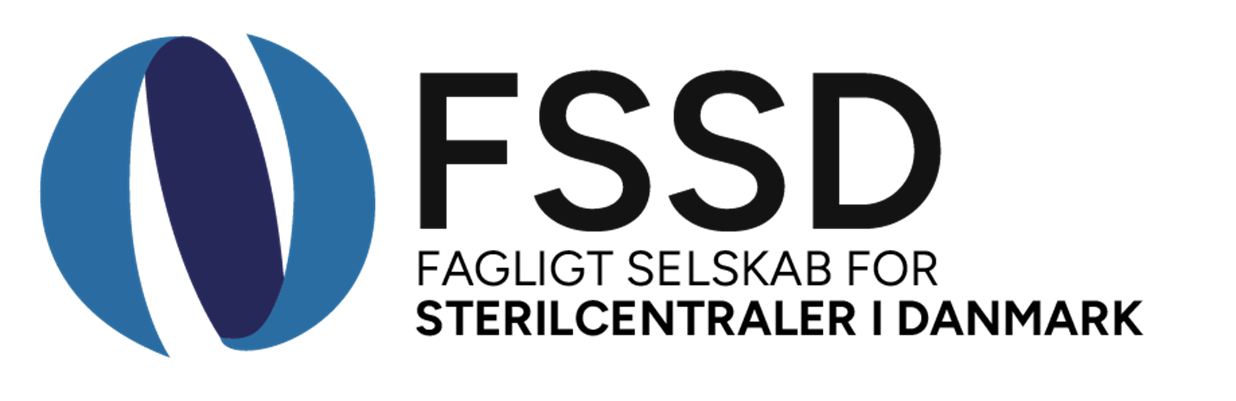 Relevant national og international sparring
Tidsskriftet Zentralsterilisation
Kvalitetshåndbog for sterilcentraler
Råd og anvisninger
Internationale bøger om sterilisation
Munksgaard fagbog for operationssygeplejersker (ny udgave 2025)
”Den røde bog”
Do Best